Fyziologie živočichů (a člověka)
Bi2BP_FYZP
III. ročník   1/0/2 Zk
II. část – metabolické funkce


Soustavy: trávicí
	dýchací
	cévní
	homeostatické mechanismy
		osmoregulace
		exkrece – vylučovací soustava
		termoregulace




                           	B. Rychnovský, Žákovská
Fyziologie trávení

Potrava – směs energeticky různorodých látek ve vstupní podobě nevyužitelných. 
Nezbytnost rozkladu (až na molekuly) → 
Zpracování trávením prostřednictvím 
trávicích enzymů (chemické procesy). 	
Lepší průběh – rozmělněná (až tekutá) potrava 
→ předchozí 	mechanické změny. 
Trávicí soustava.

Mechanické zpracování potravy 
- drcení, zvlhčování → kašovitá hmota 	
(většinou přední  část trávicí trubice)

Chemické zpracování potravy – 
chemický rozklad pro přechod z trávicí trubice 


Intracelulární x extracelulární trávení (smíšené)
Mimotělní x vnitrotělní trávení 
Holokrinní (morfokinetická) x apokrinní (morfostatická) sekrece
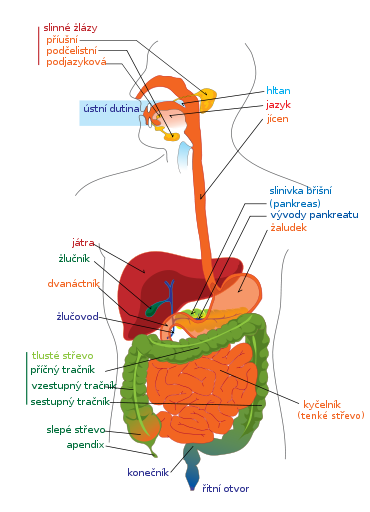 Způsoby trávení
Prvoci – osmotický způsob (bičíkovci, parazitičtí prvoci, nižší "červi")
 	- fagocytóza (kořenonožci, ale i želvušky, mlži)
 	- cytostoma (obrvení) - i pro předchozí: vakuola,  cyklóza – malý 
		a velký oběh, kyselá x zásaditá  reakce, cytopyge
Láčkovci – potravní váček
Pásnice – poprvé ústa – řiť 
Měkkýši – modifikovaná trávicí trubice, proteolýza intracelul., ostatní extra-
Hmyz – ektodermální přední a zadní část s chitinem,  entodermální s 	trávicími žlázami vystýlá peritrofická  membrána – mechanicky 	zpracovává potravu a rezorbuje živiny
Obratlovci: a) přední část (mechanická funkce) – ústní dutina, hltan, jícen
 b) žaludek + tenké střevo (chemické zpracování)
 c) tlusté střevo + konečník
Rozdíly v trávení mezi bezobratlými a obratlovci
Bezobratlí
	- hodně intracelulární trávení 
    - nejsou odděleny okrsky secernující a rezorbující (hepatopankreas kor. a měkk.)
    - u většiny trávicí enzymy pohromadě
    - rozklad bílkovin probíhá za neutrální reakce (u obratlovců za kyselé)
    - vyšší stupeň specializace (přizpůsobené složení trávicích šťáv)
Ústa
Zvláštnosti u bezobratlých (minerální kyseliny, antikoagulanty, jedovaté látky, sání šťáv, tyramín hlavonožců, hedvábí

Slinné žlázy
příušní (glandulae parotis) – nejmohutnější, mucinózní sliny
b) podčelistní (g. submandibularis) – serozní sliny
c) podjazykové (g. sublingualis) – mucinozní sliny

Složení slin – 99,5 % vody, organické i minerální látky, různé pH  
Význam slin
	a) zvlhčování dutiny  
	b)                    potravy
	c) obalování hlenem, polykání
	d) rozpouštění pevných látek
	e) neutralizace kyselin, ředění zásad
	f) dezinfekce - lysozym
	g) termoregulace
	h) trávicí funkce – ptyalin = amyláza + maltáza
Inervace sympatikem (5.) a parasympatikem (7. a 9.) 

Jazyk
Zuby
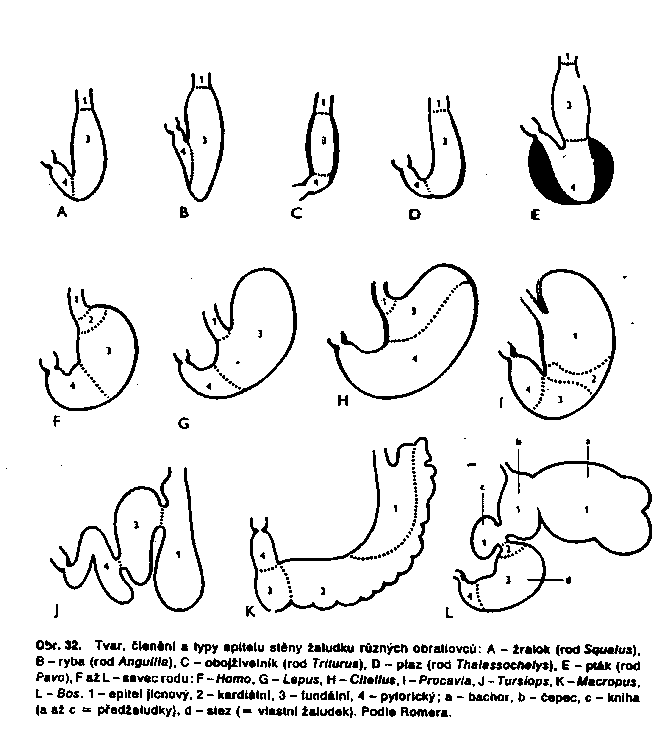 Polykání - transport sousta do zadní části hrdla, posun do 
jícnu a dál do žaludku (ventriculus) – prostorný vak 
(malé a velké zakřivení, jícnová část /česlo – cardium/, 
klenba /fundus/, tělo ž. a vrátník /pylorus/ se svěračem), 
stavba stěny jako u střeva (seróza, mezi podélnou 
a příčnou svalovinou Auerbachova myenterická pleteň, 
pod ní Meissnerova submukózní pleteň a 
submukóza se sliznicí – viz střevo).

Ve stěně množství žlázek produkuje žaludeční šťávy 
(2500 ml denně)
	a) hlavní b. – pepsinogen, katepsin, chymozin, keratináza
	b) krycí (parietální)  b. – HCl (prekurzory), 
    c) vedlejší b. – mucinózní hlen
    d)G buňky- gastrin  

Shromažďování potravy, různé vrstvení 
Po napětí stěn (naplněním potravou) – peristaltické pohyby (promíchávání) od klenby. Přesun malých množství tráveniny (chymu) do tenkého střeva (dvanáctníku)

Dávení (vomitus, emesis) – odstraňování škodlivých látek ze žaludku
Přežvykování (ruminance) – potrava z bachoru přes čepec do úst – přeslinění – 
spolknutí přes knihu (prolistování, velké části zpět do bachoru) do slezu (vlastní trávicí žaludek)
Enzymatické vybavení žaludku

Pepsin je aktivován HCl (nebo pepsinem - autokatalytická r.) štěpí bílkoviny na polypeptidy (molekul. hmotn. do 3000) – tzv. exopeptidáza
Gastriscin (katepsin, pepsin B) pH 3,8 – před pepsinem

Chymozin (chymáza) – u kojenců pro srážení mléka. Mladí savci mají víc chymázy a méně pepsinu, u dospělých je to opačně.
Lipáza – bez většího významu (kromě mláďat)

Produkce trávicích šťáv je řízena bloudivým nervem, stimulována gastrinem.
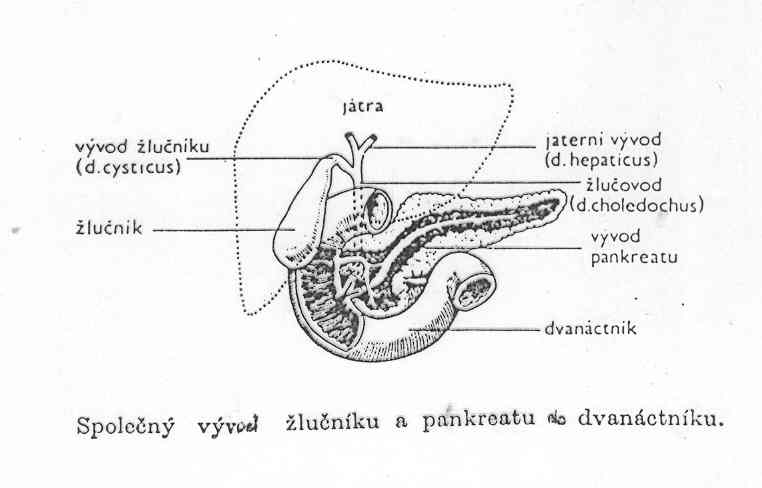 Tenké střevo – dokončení trávení, vstřebání
dvanáctník (duodenum) – 25 cm – vývod trávicích žlaz
vlastní střevo 3 – 5 m /lačník (jejunum) + kyčelník (ileum)/
Stavba stěny
Sliznice střeva s příčnými záhyby, klky a mikroklky.
Roztroušené hlenové buňky. Do klků tepénky a žilky → kapiláry, slepá míznice. 
Mezi základnami klků - Lieberkühnovy žlázy → střevní šťáva

Pohyby střev (peristaltika), inhibice sympatikem. Pohyb klků (vilikinin).
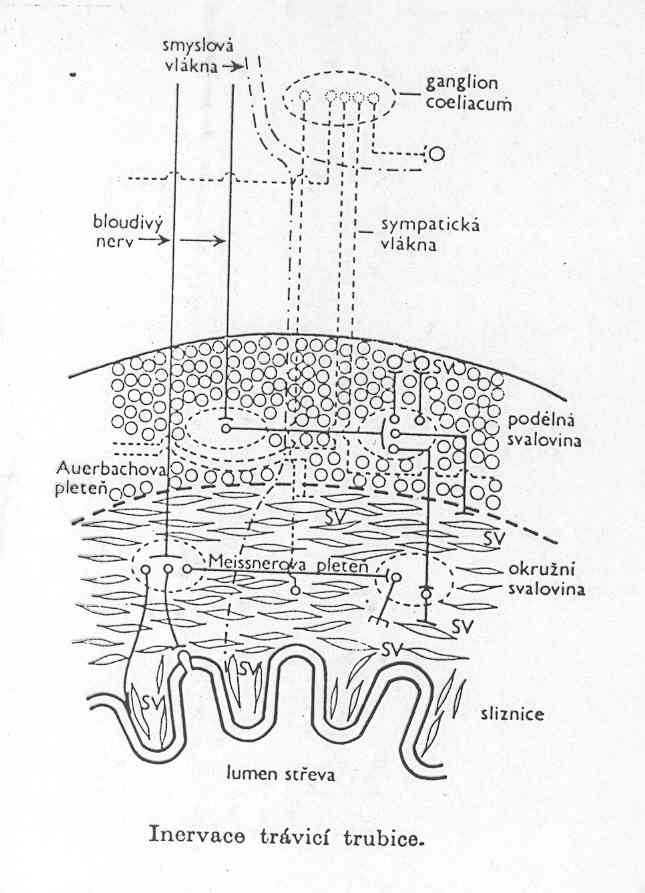 Anatomie tenkého střeva  obratlovců (na průřezu)
Anatomie tenkého střeva a klku
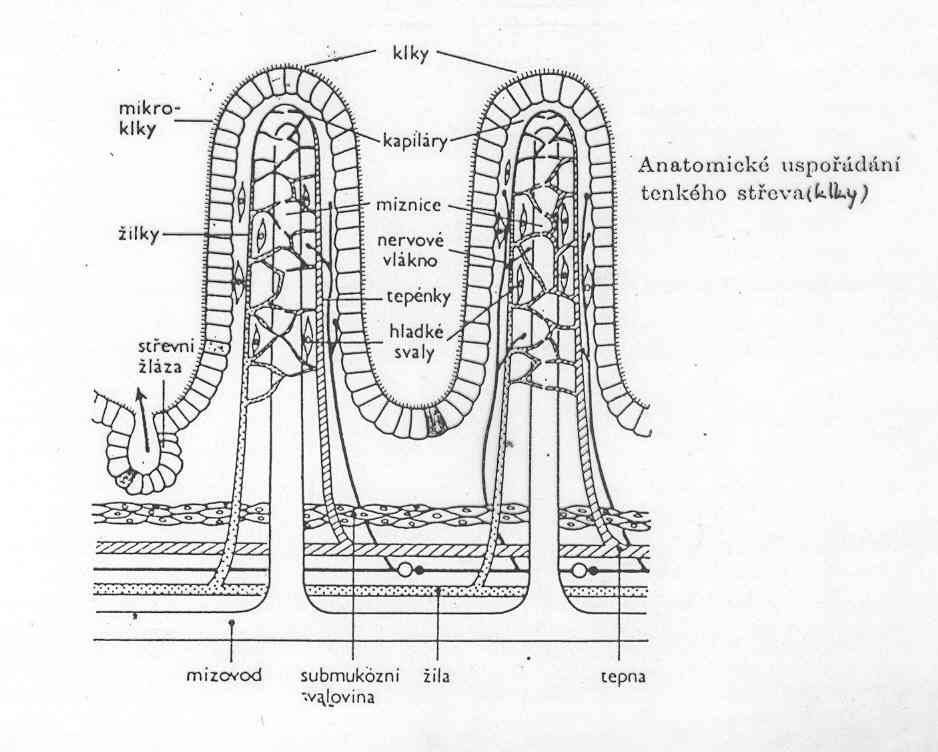 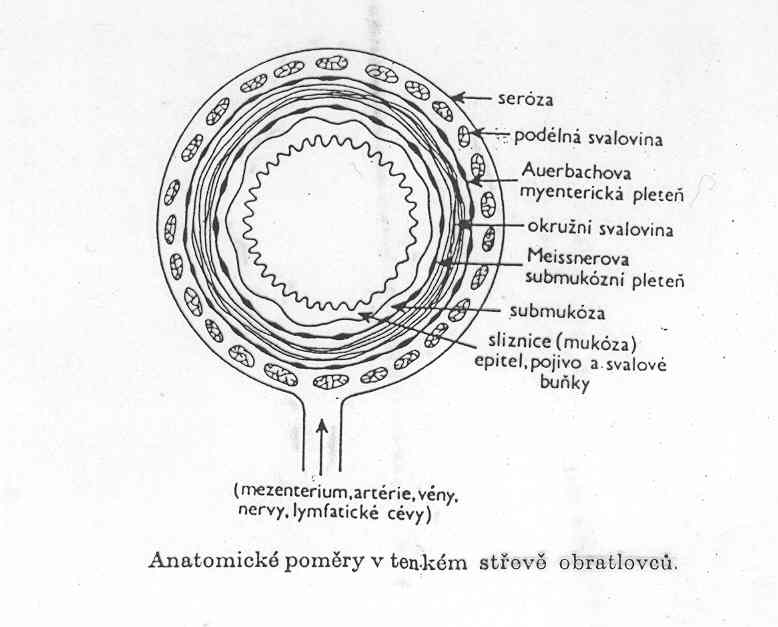 Sekrece tenkého střeva a slinivky

Slinivka břišní (pankreas) – 1000 ml, bikarbonáty neutralizují kyselou natráveninu. Z enzymů: amylázy, lipáza (steapsin), proteolytický erepsín (elastáza) s trypsinem a chymotrypsinem. 

Střevní šťáva: - pepsidázy 
 	- sacharáza, maltáza, laktáza
	- lipáza
 	- nukleotidáza (nukleázy)
 	- enterokináza

Luminární x kontaktní trávení. 

Nervové řízení iniciuje secernaci 2 min po
přijetí potravy.
Produkce trypsinu a dalších enzymů je řízena
pankreozyminem, sekrece včetně NaHCO3 
sekretinem.
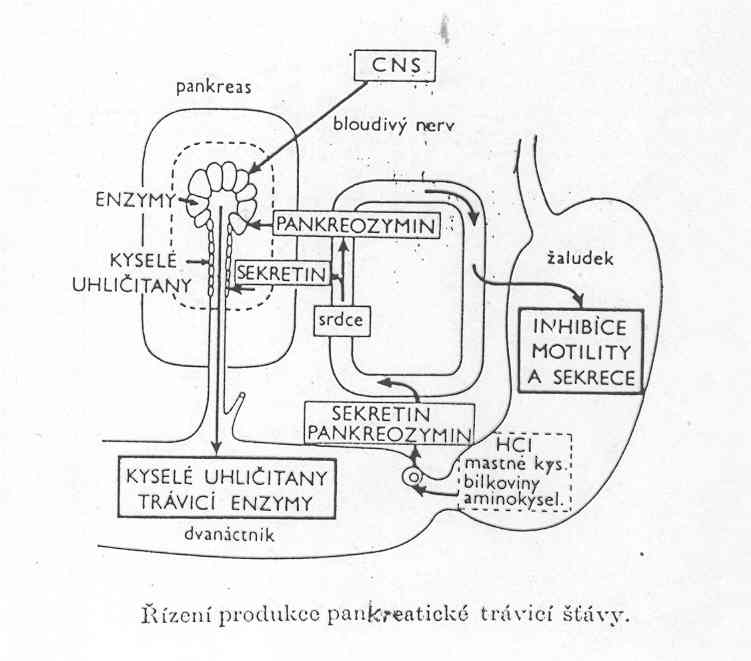 Stimulace gastrinem
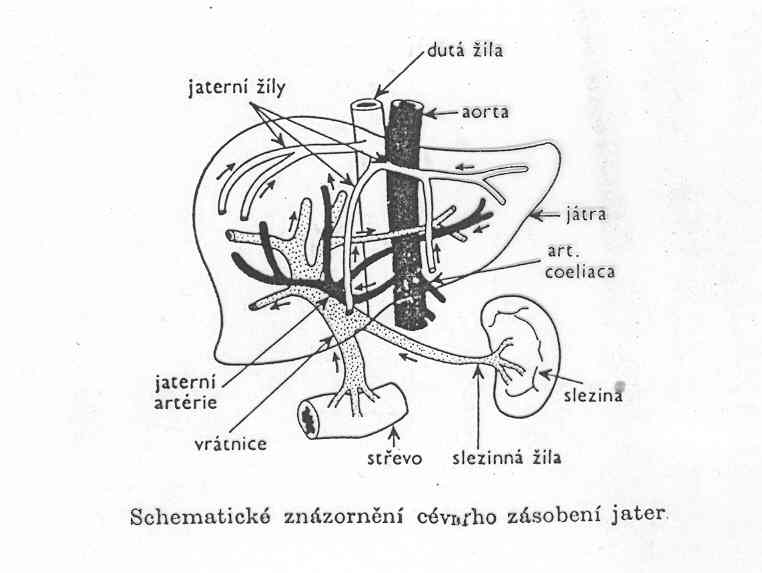 Játra – žluč jako emulgátor tuků
 - přetváření živin (vrátnicová žíla ze střeva)
 - řízení metabolismu sacharidů a tuků, 				ukládání glykogenu, tvorba ketonových látek
 - tvorba bílkovin krevní plazmy
 - močoviny (rozpad aminokyselin)
 - rozklad steroidních a bílkovinných hormonů
 - detoxikace škodlivých látek
Denně 500 ml žluče pH 7,4 – 8,0 						se žlučovými barvivy, solemi žlučových kyselin, lecitinem, cholesterolem
Sekrece žluče trvalá se stimulací hepatokininem (ze sliznice dvanáctníku). Při proniknutí tráveniny s tukovými látkami do dvanáctníku - produkce cholecytokininu, který krevním oběhem ve žlučníku vyvolá stah a vylití žluče
Funkce žluči
 - neutralizace tráveniny
 - emulgace tuků (snižování povrchového napětí – žlučové kyseliny)
	umožnění vstřebávání tuků 
- stupňování peristaltiky
 - další sekrece žluče

Soli žlučových kyselin – zpětná rezorpce pinocytózou (komplex žlučany+mastné kyseliny), uvolnění žlučanů ve střevní sliznici, ty se opět vylučují žlučí - enterohepatální oběh žlučanů. Podobně bilirubin
Vstřebávání látek (rezorpce)
- převod látek z trávicí trubice do krevního oběhu a lymfy
Jednotlivé části: ústa – malá intenzita vstřebávání (vícevrstevný epitel) 
žaludek – významnější, hodně léčiva a jedy (strychnin, HCN)
předžaludky – kyselina octová, propionová, máselná
tenké střevo – většina látek, zvětšení rezorpčního povrchu (spirální řasa až klky)

Vstřebávání vody – zákonitosti osmózy (až 10 l denně)
     solí - poměrně rychle, pořadí: 
    Cl-> Br- > NO3- > SO42- > PO43- > K+ > Na+ > Ca2+ > Mg2+ 
     monosacharidů a aminokyselin – 
	do krevních vlásečnic v klcích
Nejsložitější vstřebávání tuků – nutnost emulgace žlučí 
	→ zvětšení plochy pro působení lipázy, 
	komplexy MK se žlučovými kyselinami - micely. 
Resyntéza v míznici jako chylomikron. 
Lymfatickým oběhem do krve v oblasti hrudního mízovodu 

Vstřebávání vitamínů podle jejich rozpustnosti.
tlusté střevo – voda (500 ml za den), soli, i glukóza, 
u přežvýkavců produkty trávení celulózy 
(léky přes konečník). Fermentace. Secernace šťávy (pH 8) 
pro neutralizaci produktů fermentace.
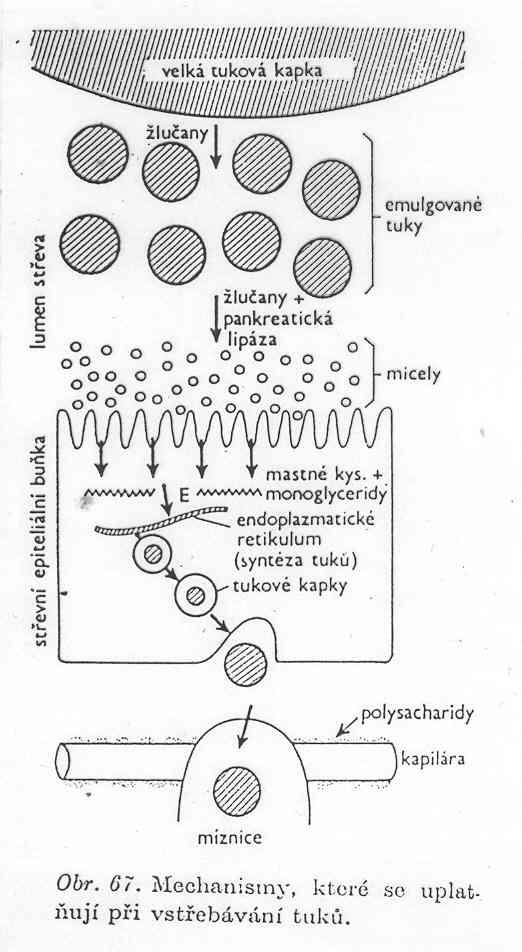 Výkaly -za 12 h po přijetí potravy.
Denní produkce 300 g (57 % vody). 
Nahromadění zbytků - defekace (řízena míchou), ale ovládána i vůlí.  Při tlaku 5,34 kPa (40 torr) - podráždění proprioreceptorů vyvolá defekační reflex

Řízení příjmu potravy
 Nervová soustava – střední hypotalamus:
 laterální oblast – centrum hladu
 ventromediální oblast – centrum sytosti (nadřazené) přes glukózu v krvi